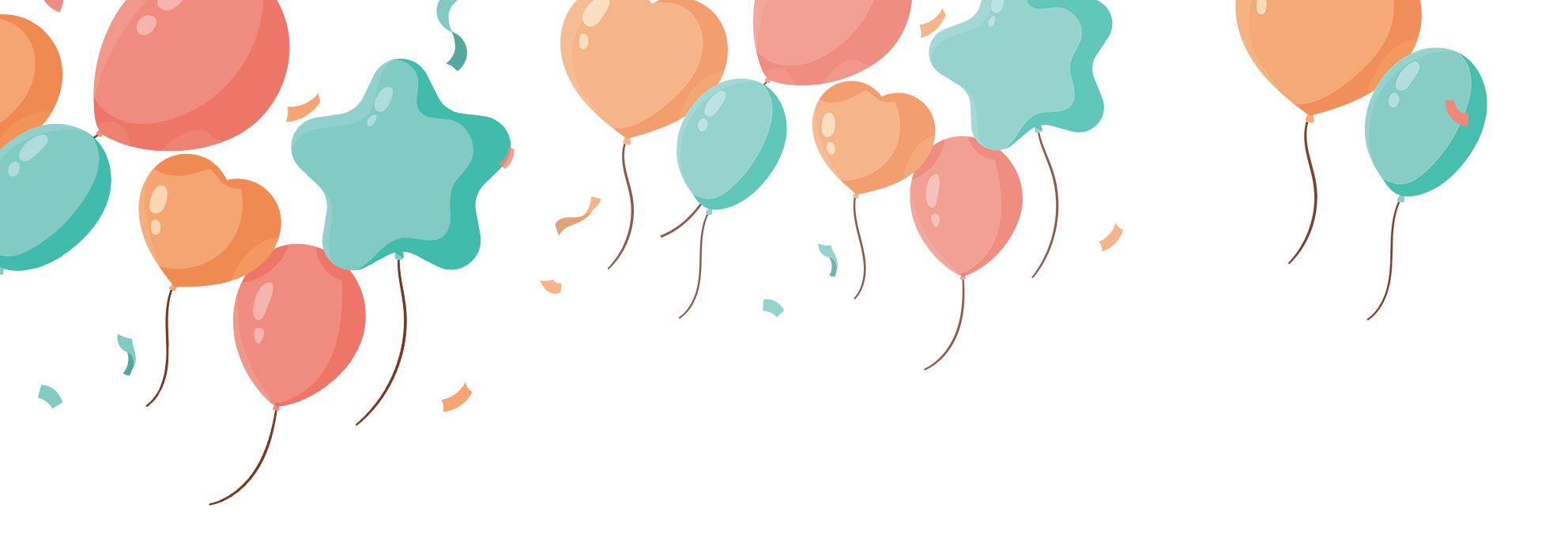 Thứ … ngày … tháng… năm 2022
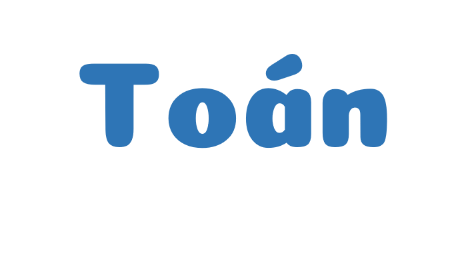 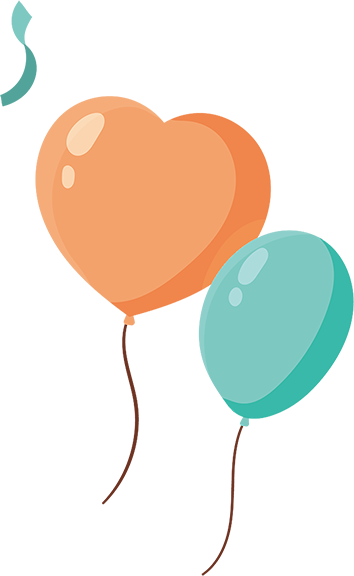 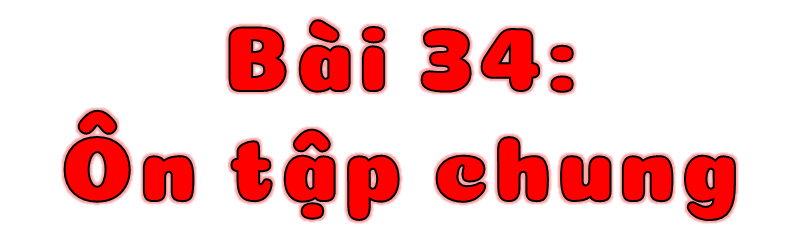 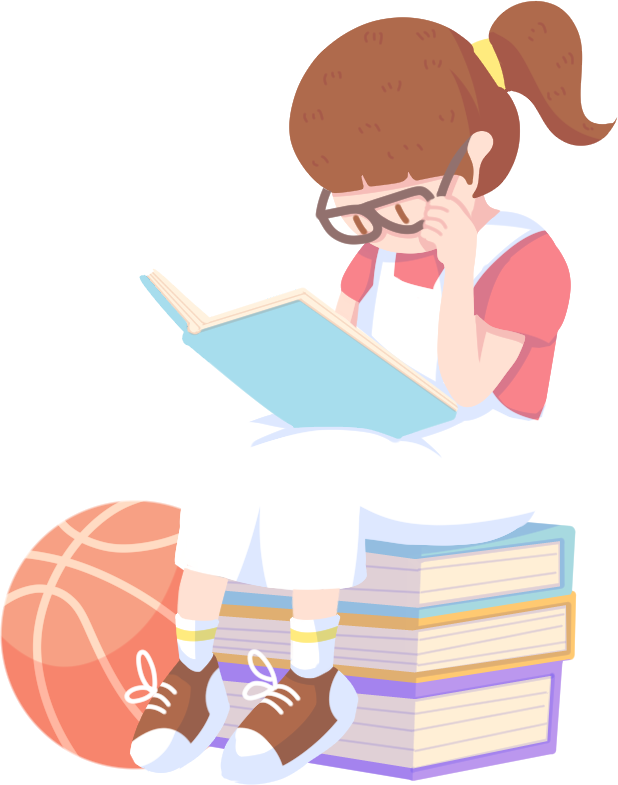 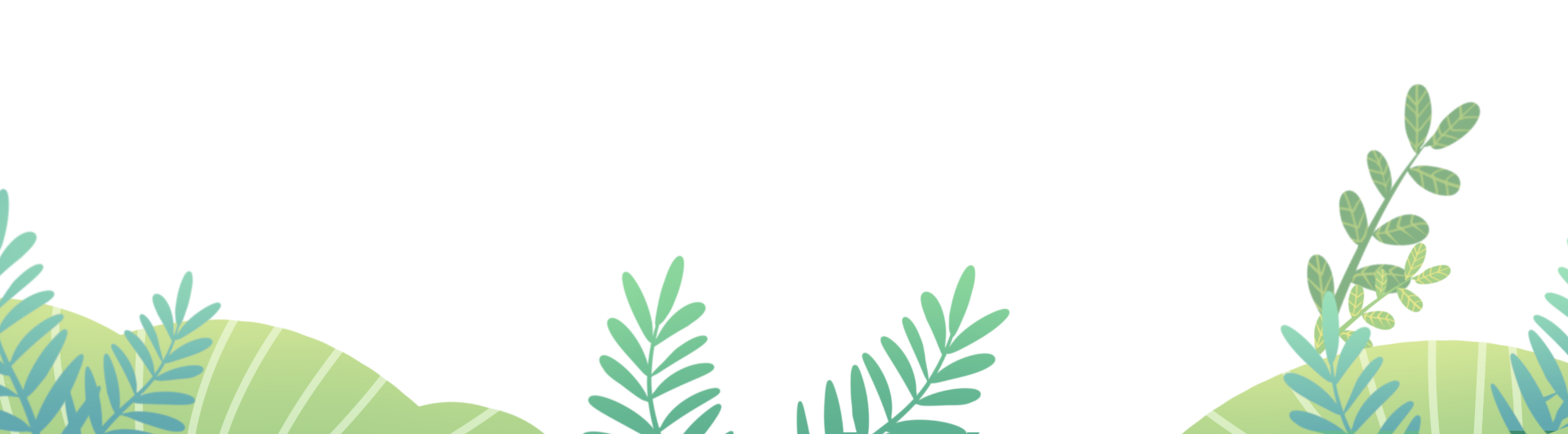 (Tiết 2)
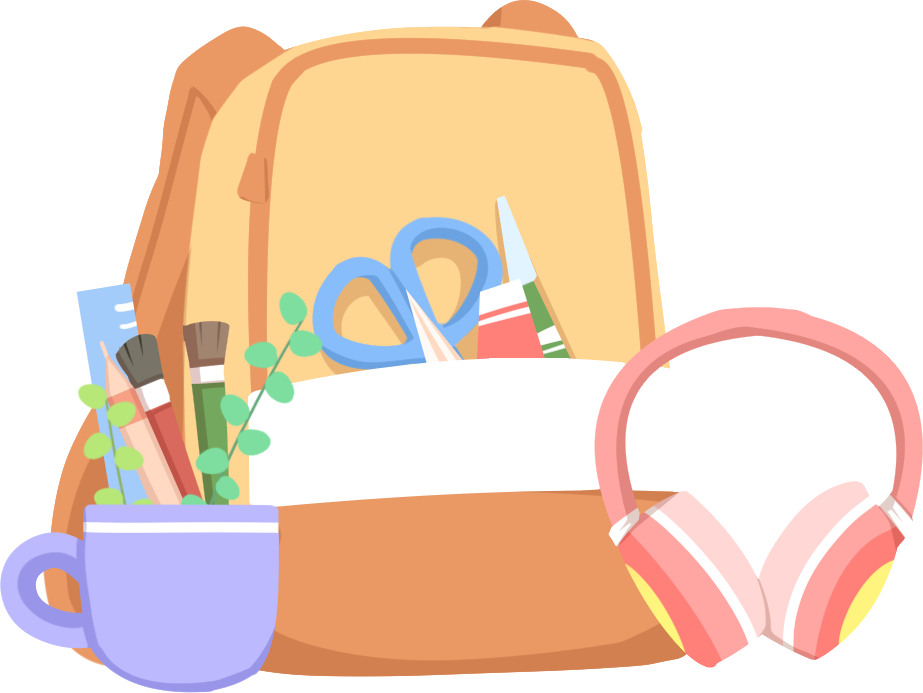 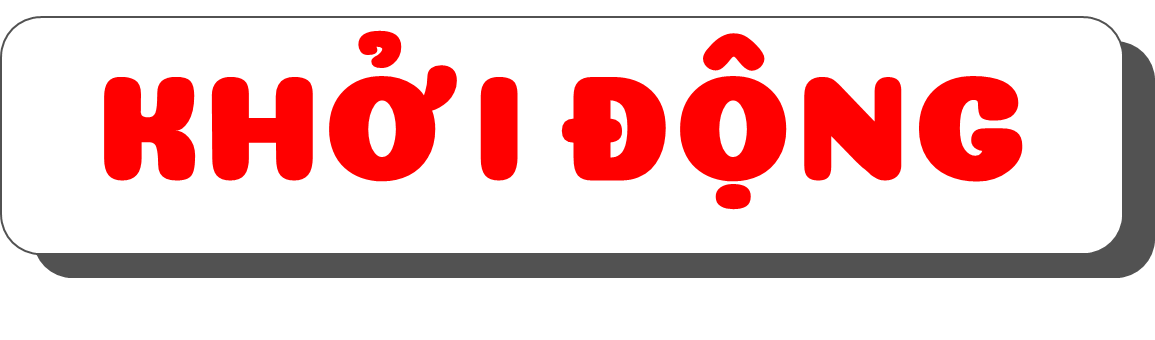 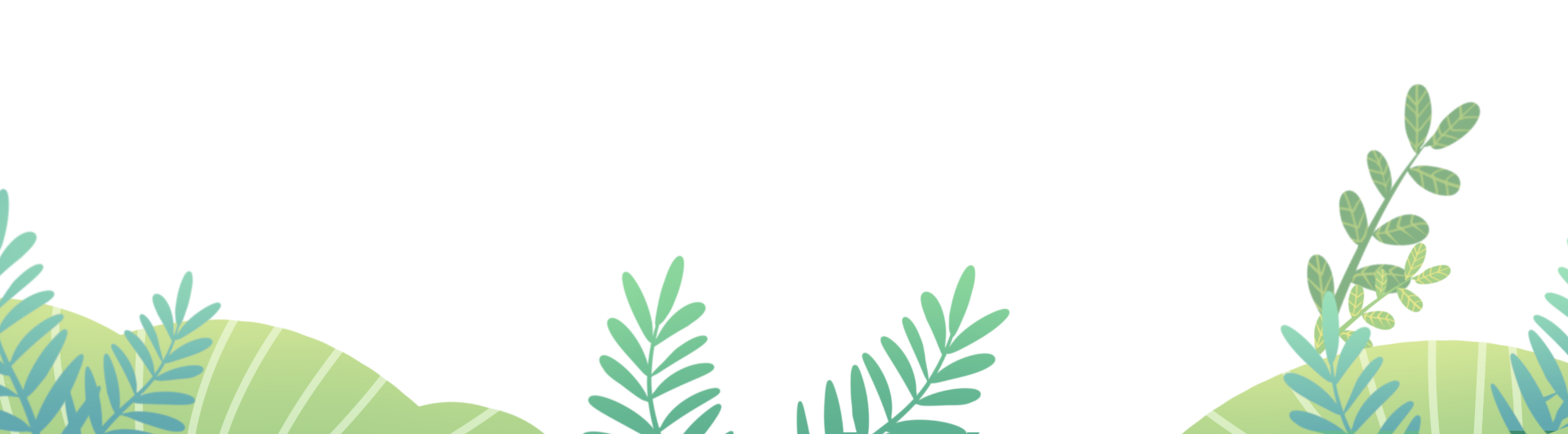 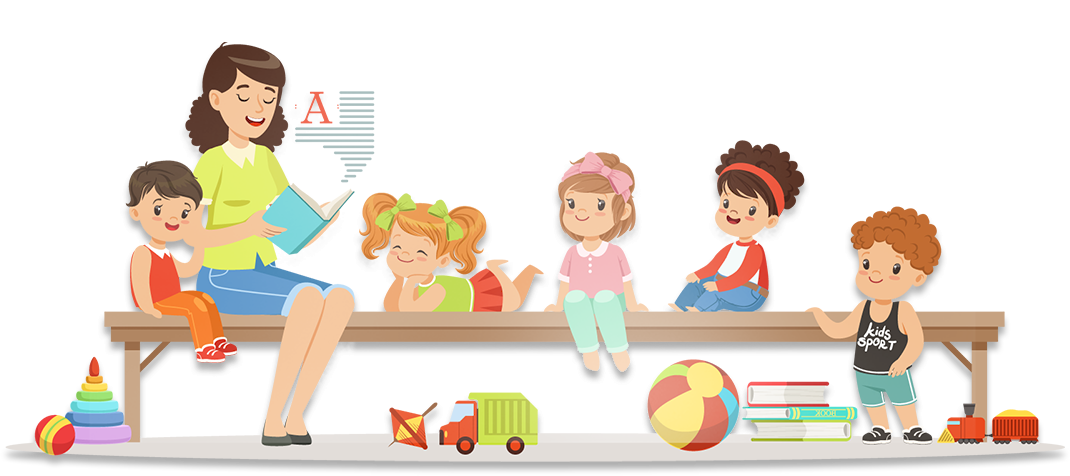 Đặt tính rồi tính.
1
106 x 8
116 x 6
72 x 3
72
      3
116
      6
106
      8
x
x
x
4
8
8
9
6
6
1
6
2
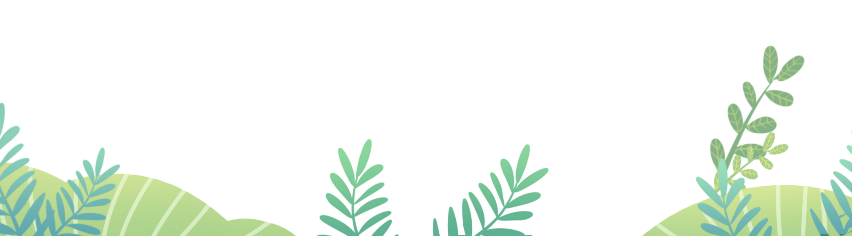 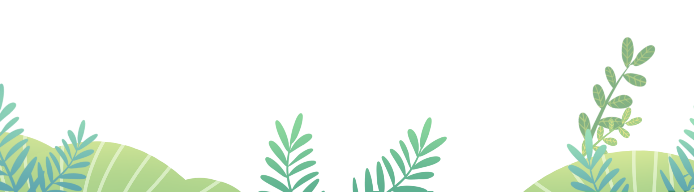 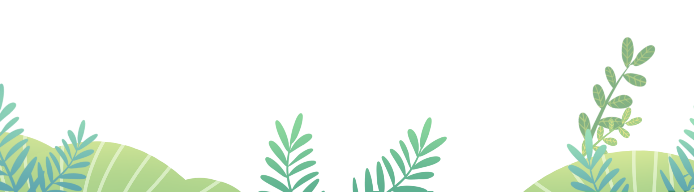 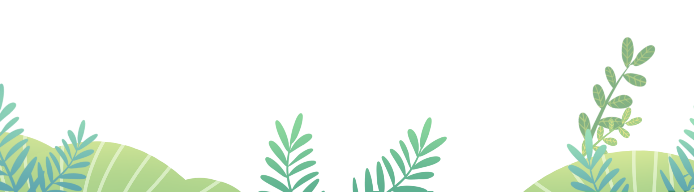 Tính
2
963
265
720
3
5
4
3
2
1
5
0
6
1
8
0
3
2
1
5
3
0
0
0
0
3
0
0
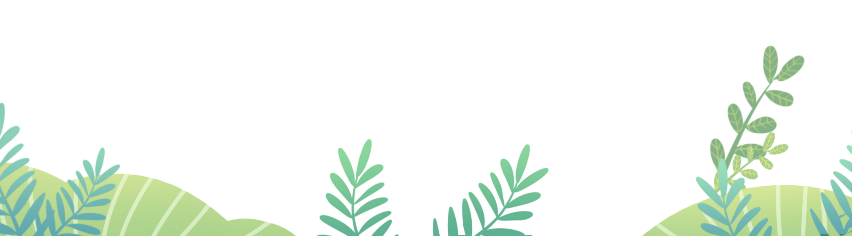 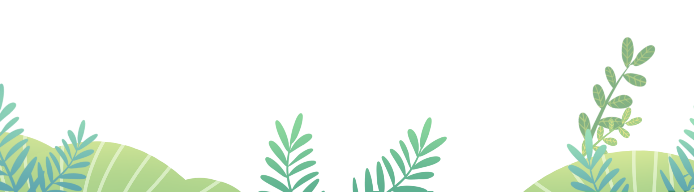 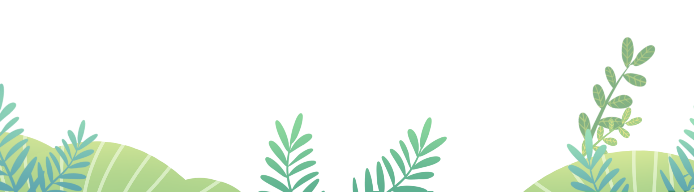 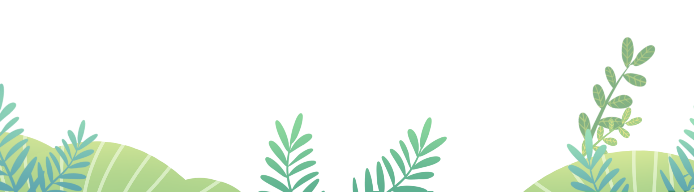 a) Tính độ dài đường gấp khúc ABCD.
3
B
D
28 mm
30 mm
42 mm
A
C
Độ dài đường gấp khúc ABCD là:
30 + 42 + 28 = 100 mm
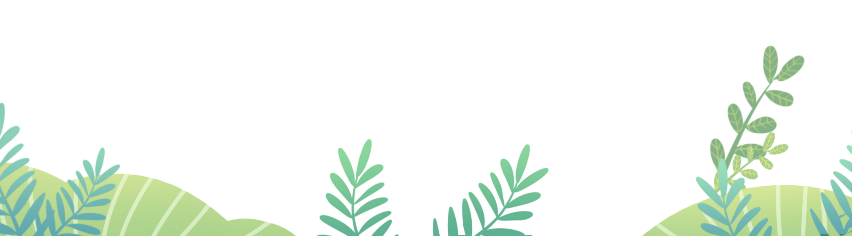 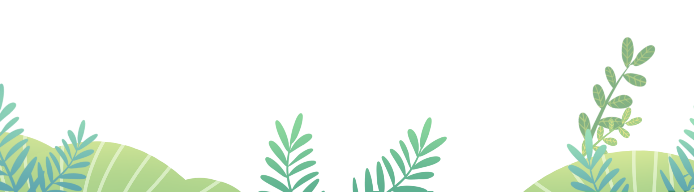 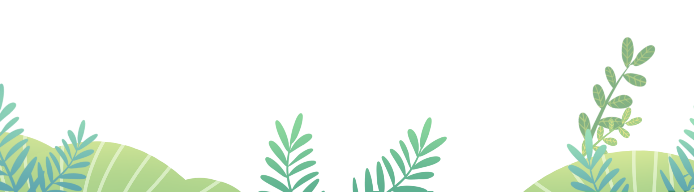 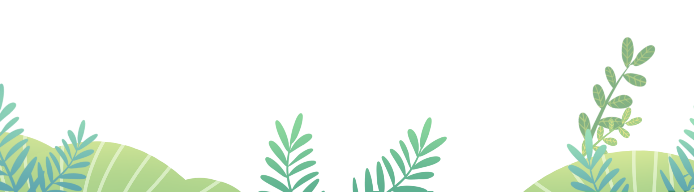 b) Túi muối cân nặng bao nhiêu gam?
3
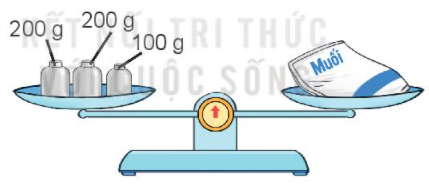 Túi muối cân nặng là:
200 + 200 + 100 = 500 (g)
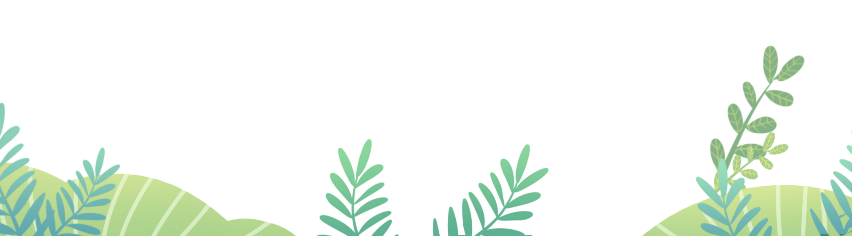 Đáp số: 500 g.
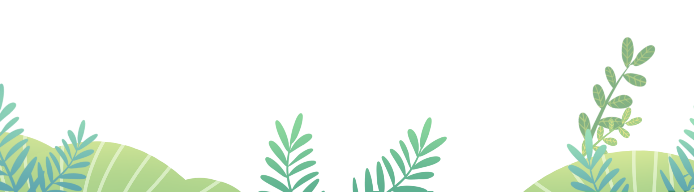 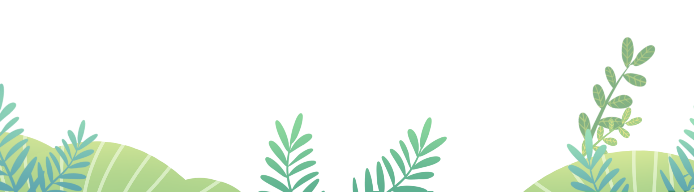 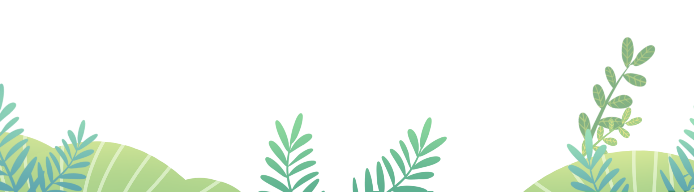 Tính giá trị biểu thức.
4
b) 60 : (2 x 3)
a) 96 : 3 x 5
= 60 : 6
= 32 x 5
= 10
= 160
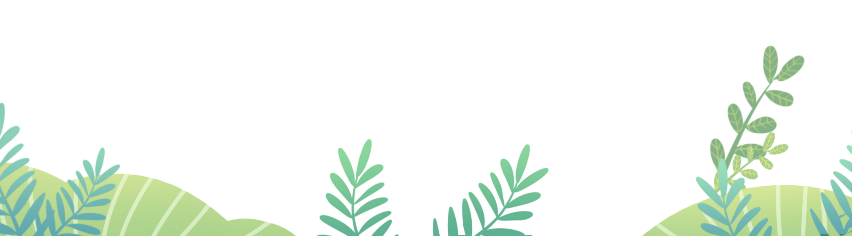 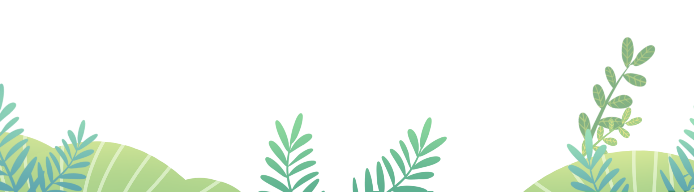 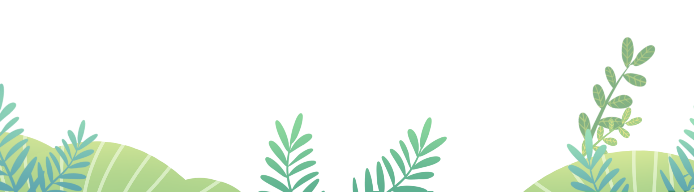 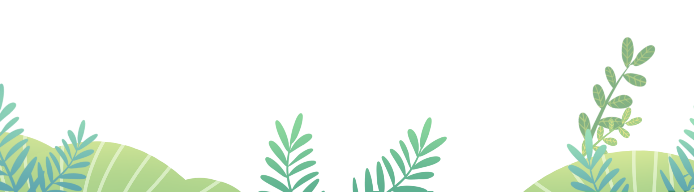 Để giúp đỡ các bạn học sinh bị ảnh hưởng bởi lũ lụt, tuần đầu trường em góp được 20 thùng đựng sách vở và đồ dùng học tập. Tuần sau trường em góp được số thùng gấp 3 lần số thùng ở tuần đầu. Hỏi sau hai tuần trường em góp được tất cả bao nhiêu thùng đựng sách vở và đồ dùng học tập?
5
Tóm tắt
20 thùng
Tuần đầu
? thùng
Tuần sau
Sau hai tuần góp được tất cả số thùng đựng sách vở và đồ dùng học tập là:
20 + 60 = 80 (thùng)
Đáp số: 80 thùng
Bài giải
Số thùng tuần sau góp được là:
20 x 3 = 60 (thùng)
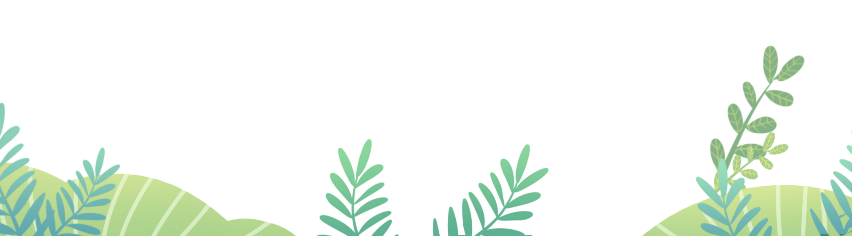 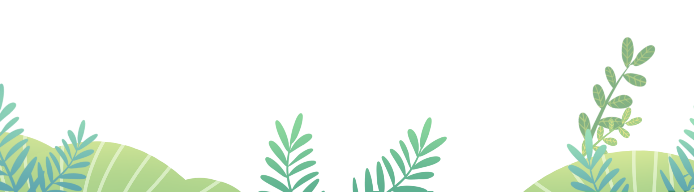 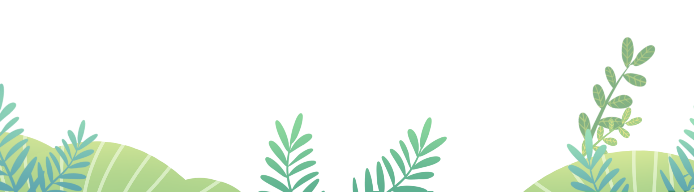 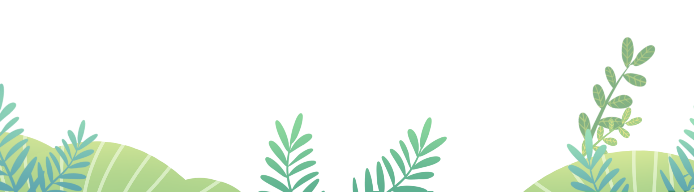 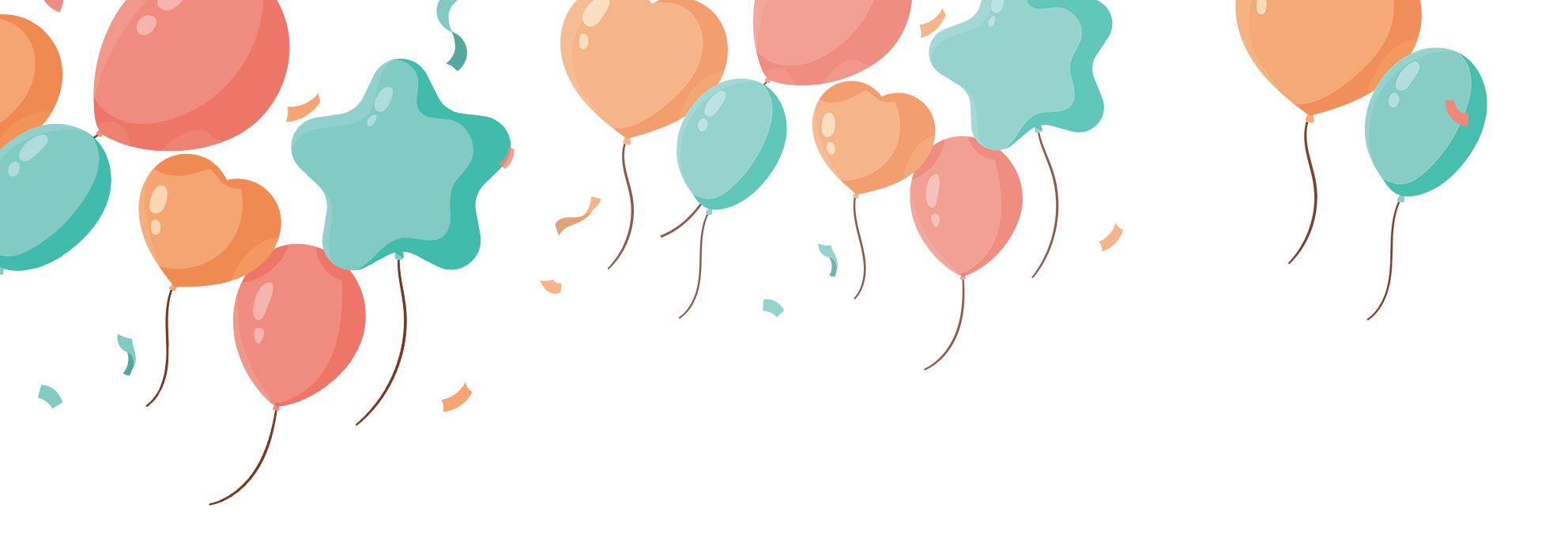 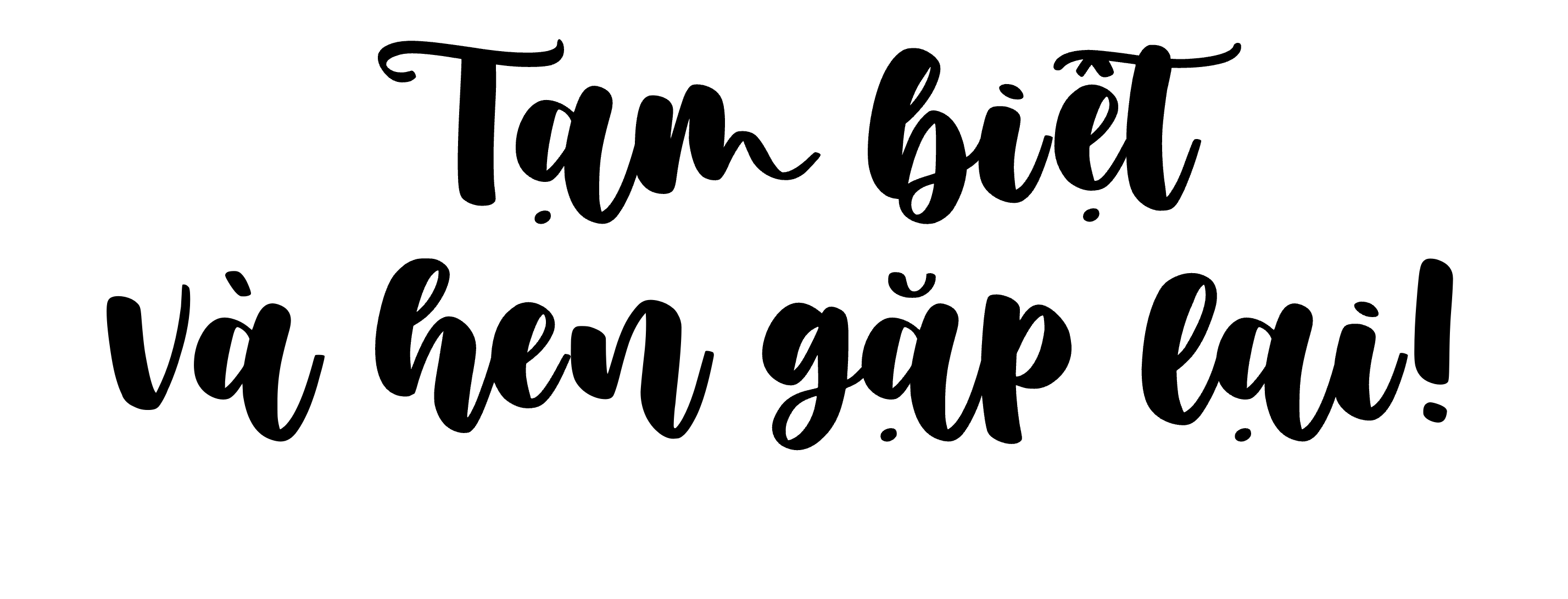 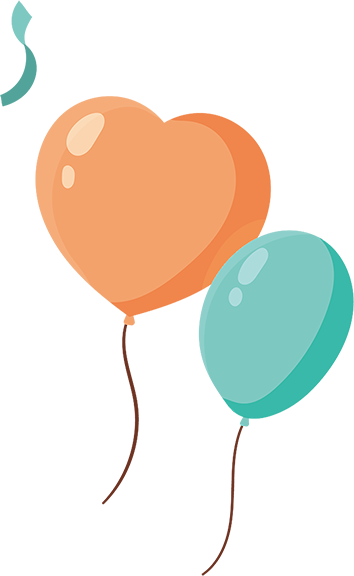 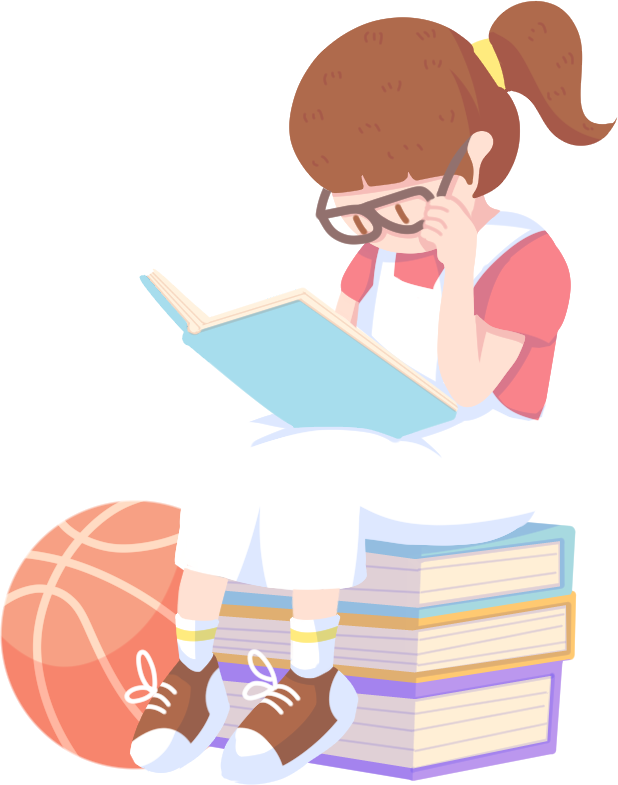 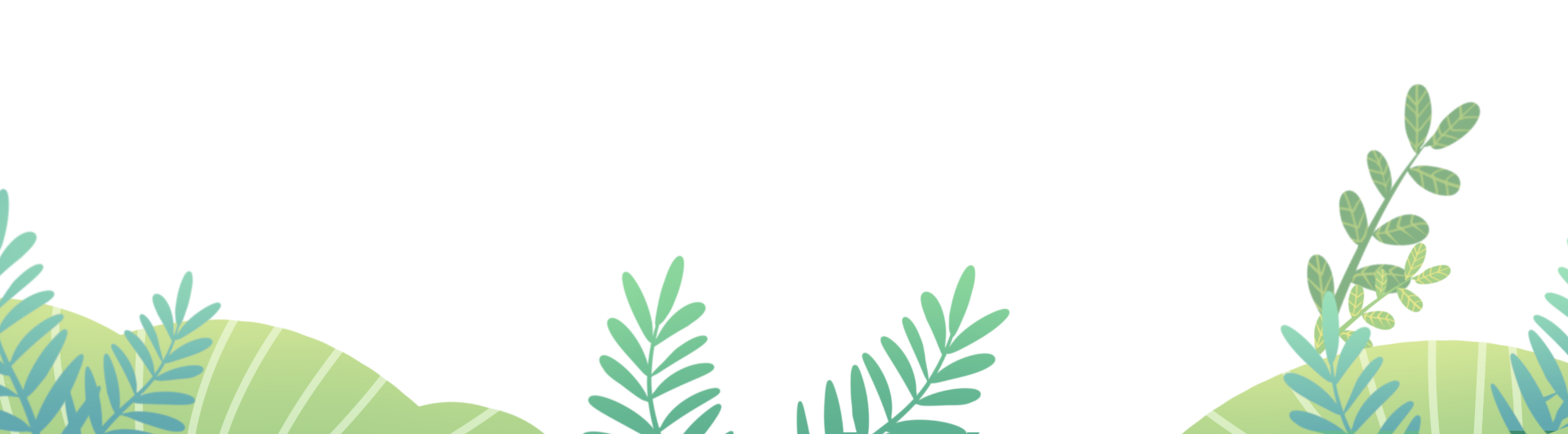 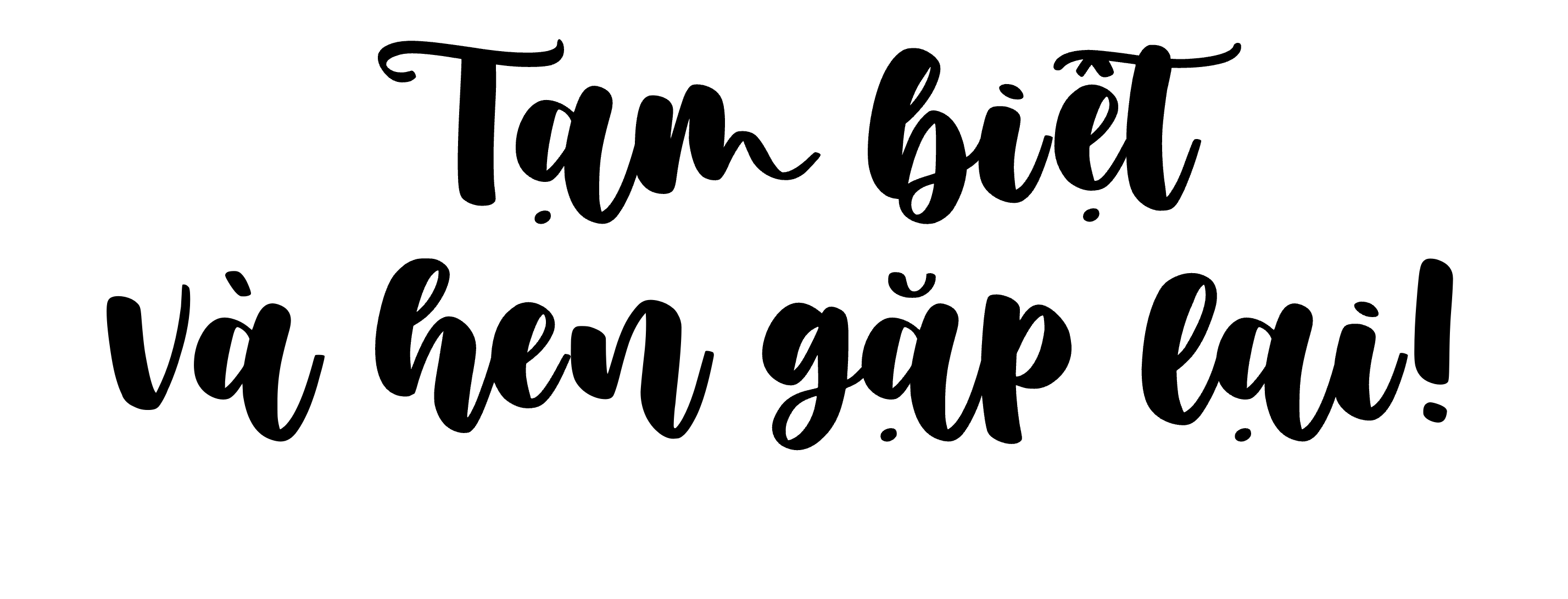 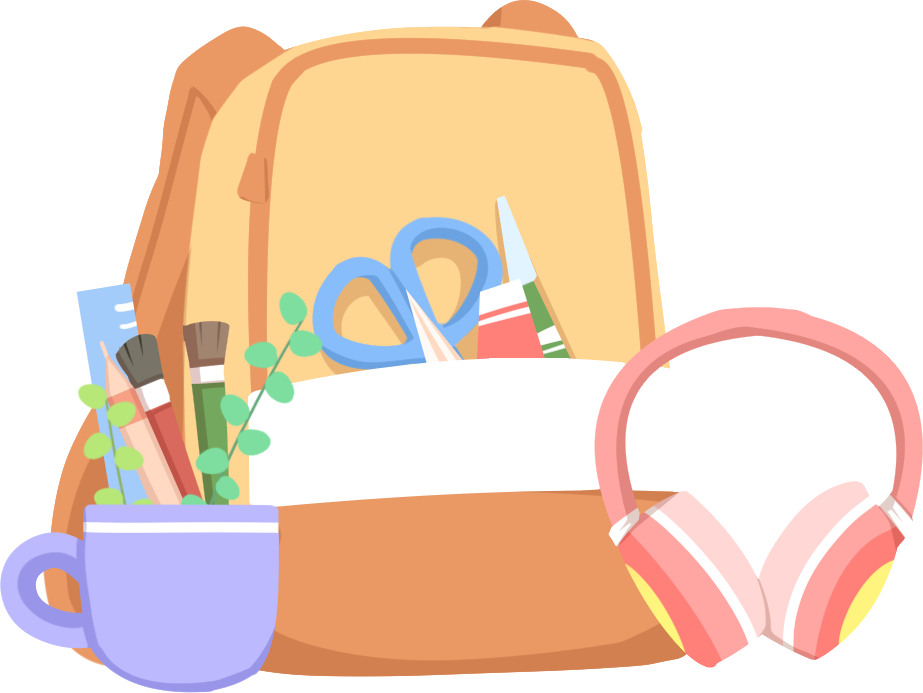